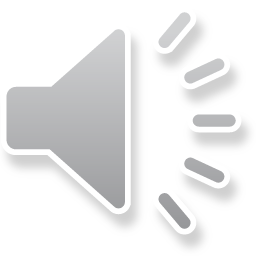 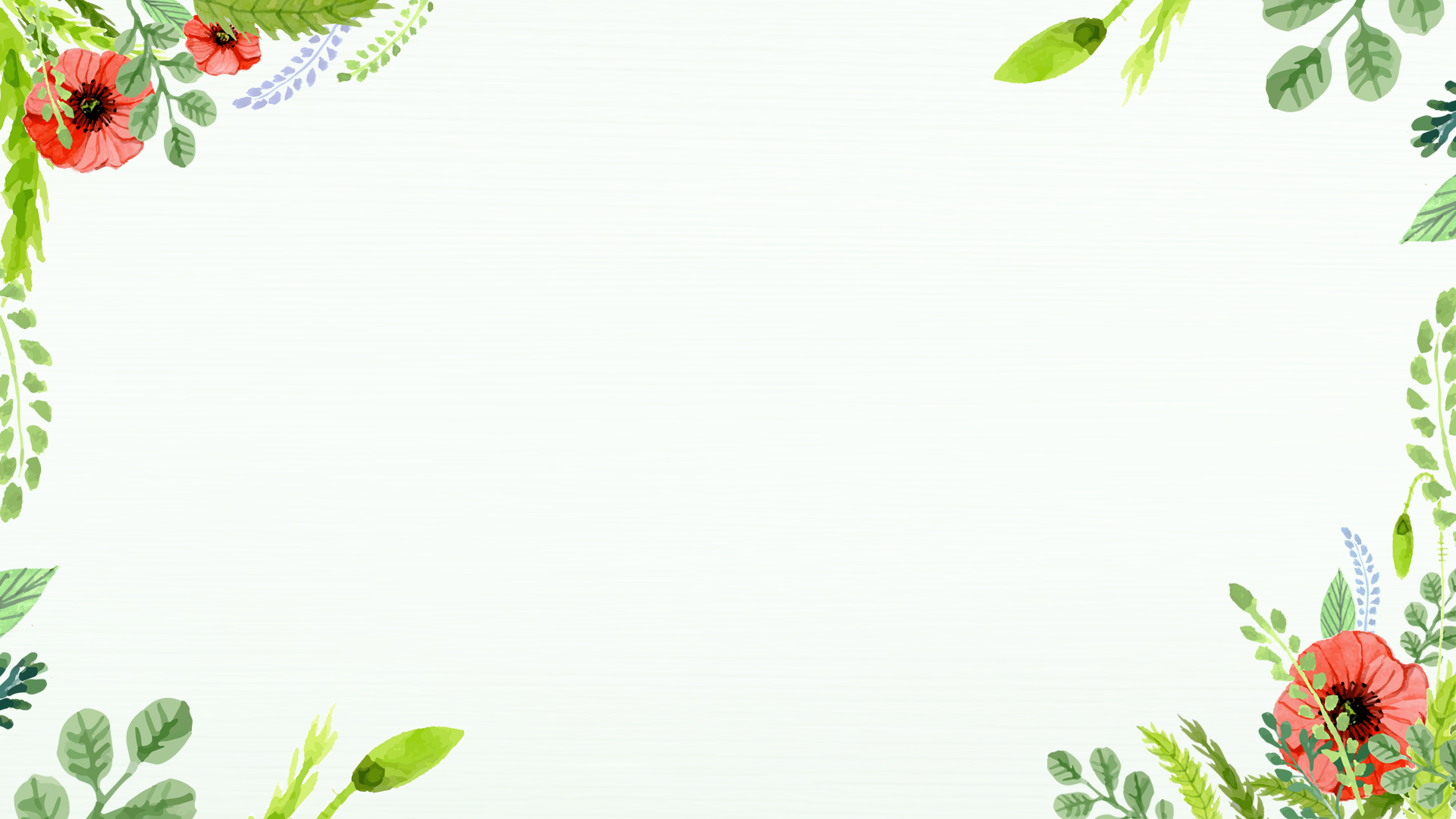 我们热爱音乐 / 关注娱乐 / 钟爱设计，
我们用更专业、更专注，
夏天热力邀请你各我们一起，
缔造感官世界中独一无二的完美设计.
绿色工作汇报通用模板
半年总结
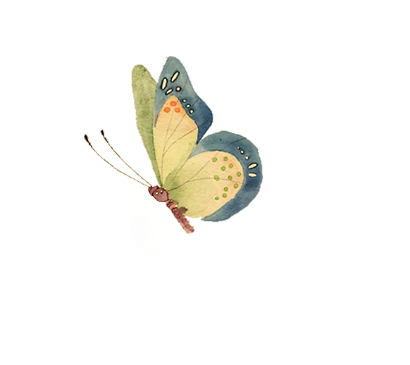 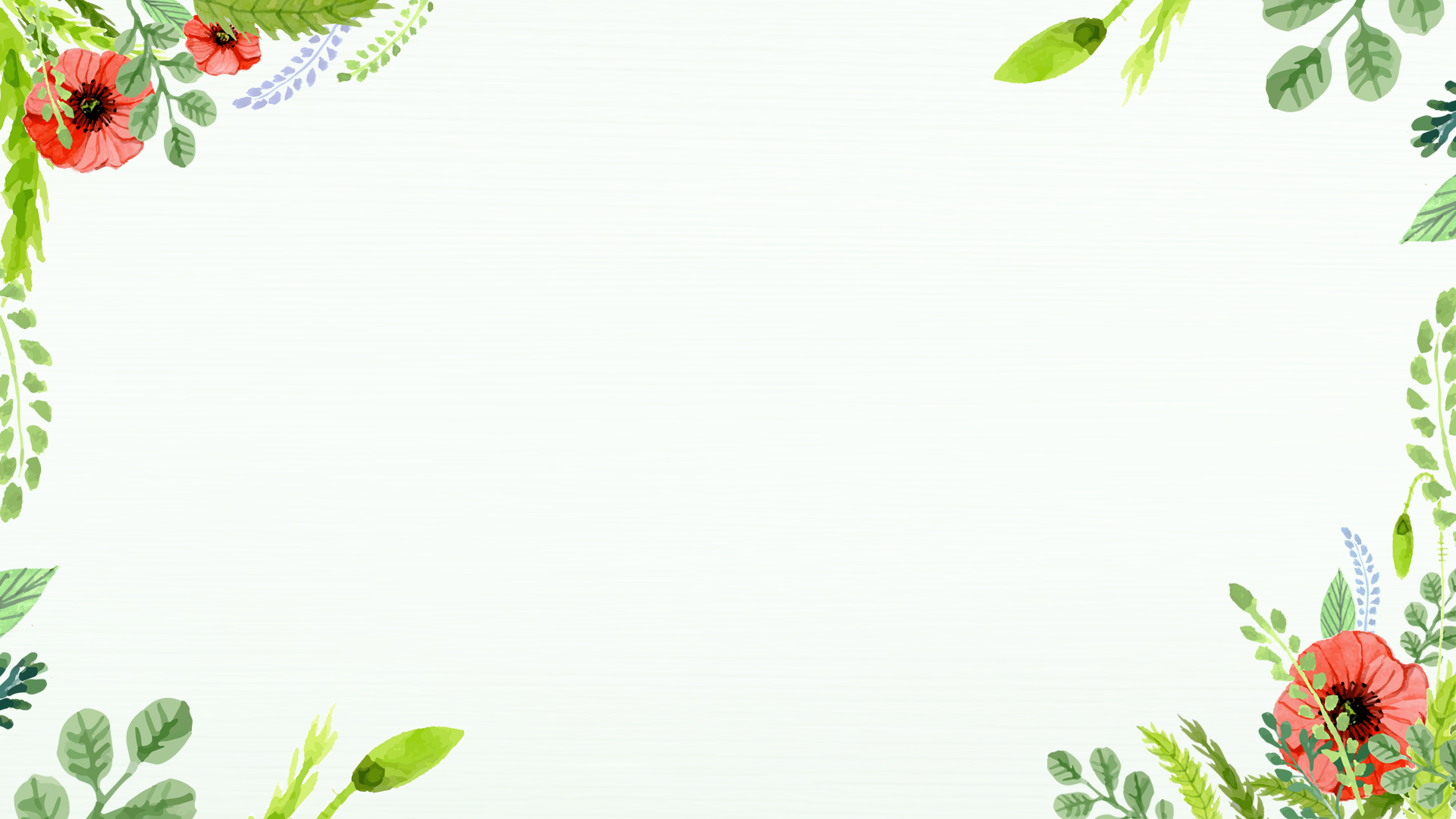 目录/
DIRECTORY
01
03
02
04
单击此处添加文字模板
单击此处添加文字模板
单击此处添加文字模板
单击此处添加文字模板
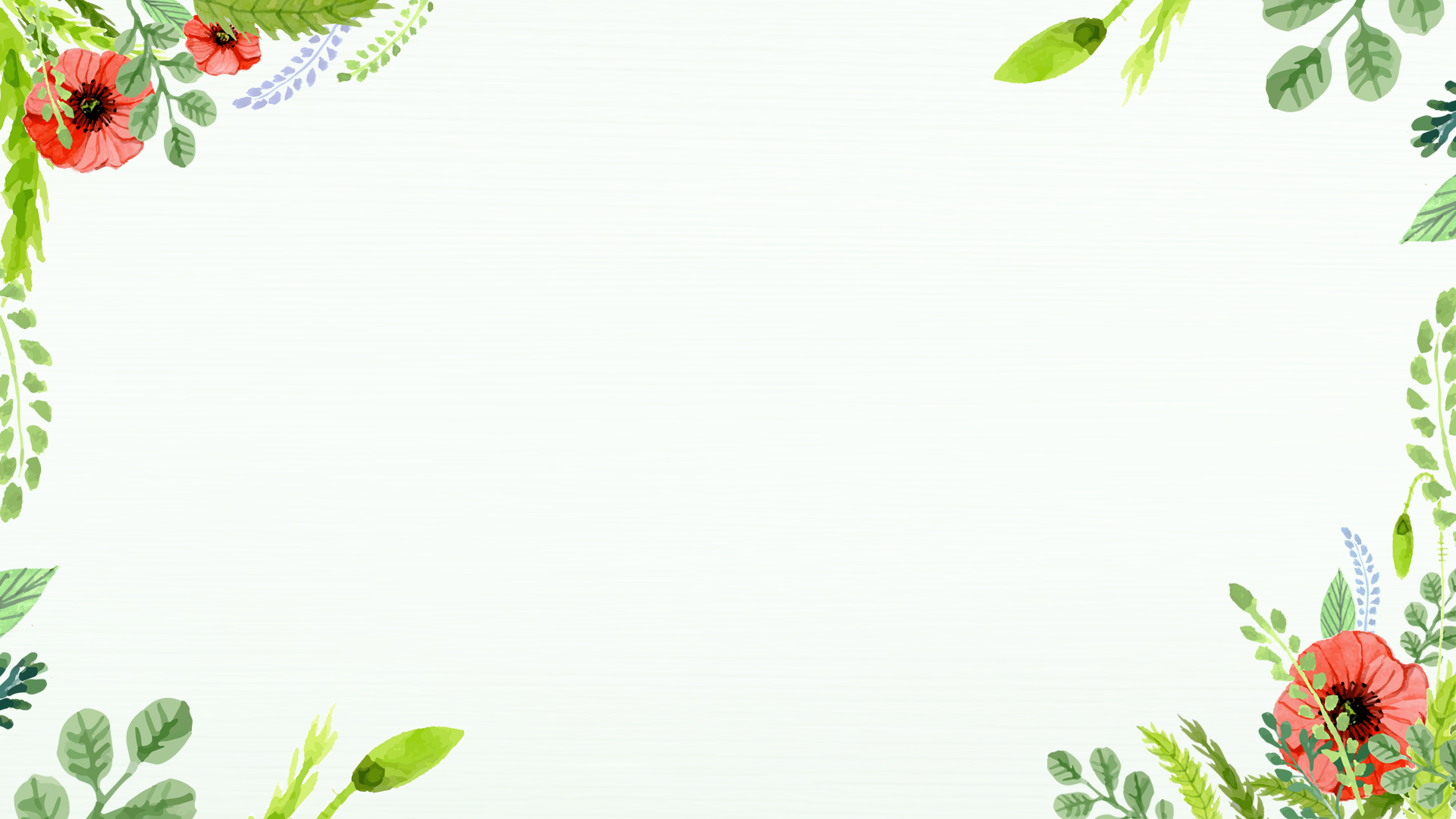 01
加入标题描述
添加相关标题文字添加相关标题文字相关标题文字
添加相关标题文字添加相关标题文字相关标题文字
加入标题描述
CLICK TO ADD CAPTION TEXT
01
Content 01
Suitable for all category, Lorem Ipsum is not simply random text. Suitable for all category, Lorem Ipsum is not simply random text.
Lamp Icon
Suitable for all categories business and personal presentation, eaque ipsa quae ab illo inventore veritatis et quasi architecto beatae business and personal presentation, eaque ipsa quae ab illo inventore veritatis et quasi architecto
02
Content 02
Suitable for all category, Lorem Ipsum is not simply random text. Suitable for all category,
03
Content 03
Suitable for all category, Lorem Ipsum is not simply random text. Suitable for all category,
加入标题描述
CLICK TO ADD CAPTION TEXT
Go ahead and replace it with your own text. This is an example text,
Outcome
Strategic
Thinking
Go ahead and replace it with your own text. This is an example text,
Go ahead and replace it with your own text. This is an example text,
Research
Planning
Brand
Go ahead and replace it with your own text. This is an example text,
Go ahead and replace it with your own text. This is an example text,
加入标题描述
CLICK TO ADD CAPTION TEXT
MORE  THAN  TEMPLATE
Click here to add  you to the Center of the  
narrative thought
MORE  THAN  TEMPLATE
Click here to add  you to the Center of the  
narrative thought
MORE  THAN  TEMPLATE
Click here to add  you to the Center of the  
narrative thought
MORE  THAN  TEMPLATE
Click here to add  you to the Center of the  
narrative thought
MORE  THAN  TEMPLATE
Click here to add  you to the Center of the  
narrative thought
加入标题描述
CLICK TO ADD CAPTION TEXT
01
02
03
04
SOLUTIONS
Lid est laborum dolo rumes fugats untras. Etharums ser quidem rerum facilis
INFOGRAPHIC
Lid est laborum dolo rumes fugats untras. Etharums ser quidem rerum facilis
FORUM
Lid est laborum dolo rumes fugats untras. Etharums ser quidem rerum facilis
BUSINESS
Lid est laborum dolo rumes fugats untras. Etharums ser quidem rerum facilis
加入标题描述
单击添加文本单击添加文本单击添加文本单击添加文本单击添加文本单击添加文本单击添加文本单击添加文本单击添加文本单击添加文本单击添加文本单击添加文本单击添加文本
单击添加文本单击添加文本单击添加文本单击添加文本单击添加文本单击添加文本单击添加文本单击添加文本单击添加文本单击添加文本单击添加文本单击添加文本单击添加文本
CLICK TO ADD CAPTION TEXT
1
3
单击添加文本单击添加文本单击添加文本单击添加文本单击添加文本单击添加文本单击添加文本单击添加文本单击添加文本单击添加文本单击添加文本单击添加文本单击添加文本
单击添加文本单击添加文本单击添加文本单击添加文本单击添加文本单击添加文本单击添加文本单击添加文本单击添加文本单击添加文本单击添加文本单击添加文本单击添加文本
添加标题
添加标题
添加标题
添加标题
4
2
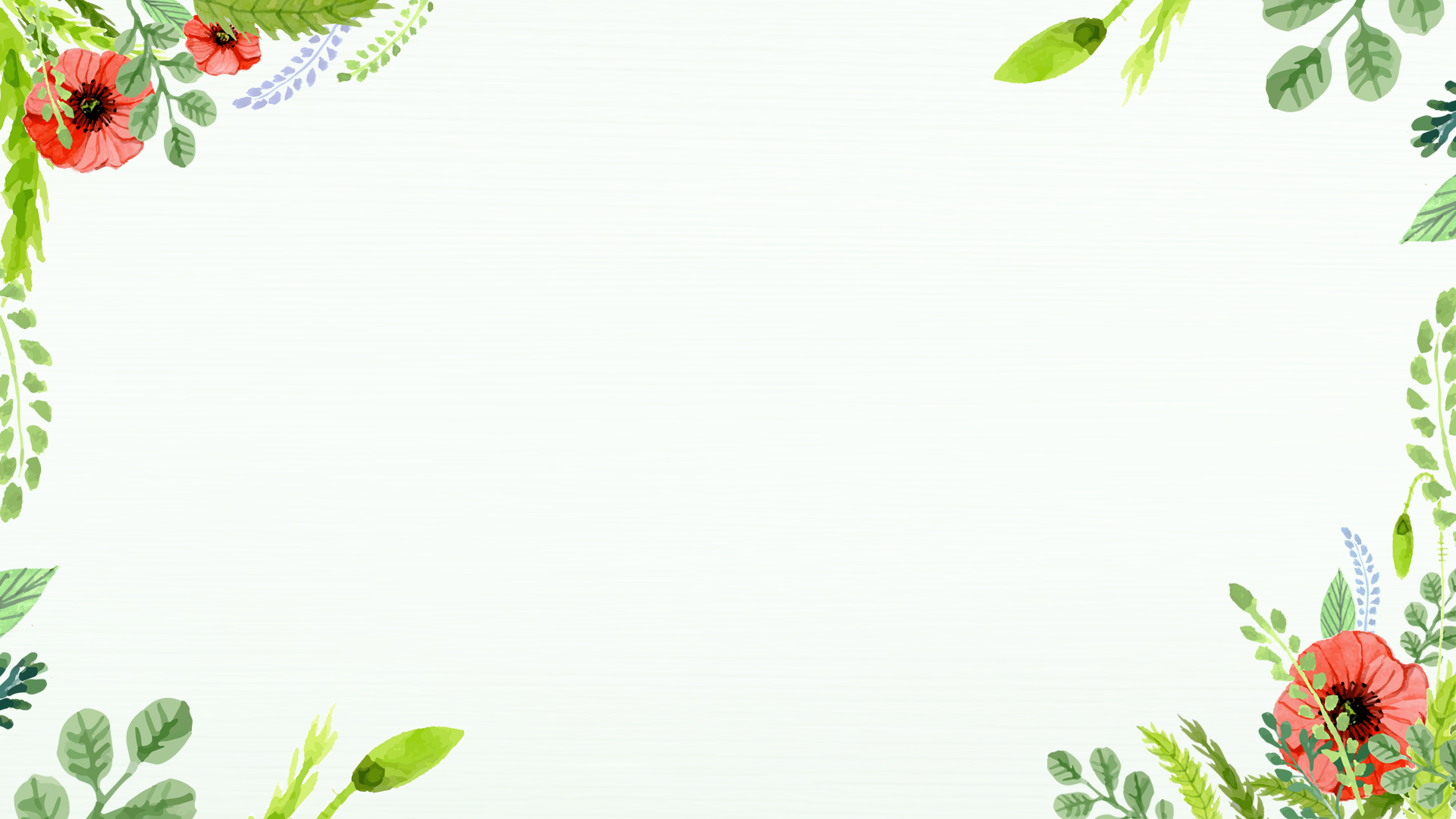 02
加入标题描述
添加相关标题文字添加相关标题文字相关标题文字
添加相关标题文字添加相关标题文字相关标题文字
加入标题描述
这里输入简单的文字概述这里输入简单文字概
述这里输入简单的文字概述这里入简单的文字
概述这里输入述简单的文字概述
加入标题描述
CLICK TO ADD CAPTION TEXT
这里输入简单的文字概述这里输入简单文字概
述这里输入简单的文字概述这里入简单的文字
概述这里输入述简单的文字概述
加入标题描述
计划完成：56％
计划完成：56％
实际完成数目：820万
实际完成数目：820万
回款数：640万
回款数：640万
加入标题描述
CLICK TO ADD CAPTION TEXT
MORE  THEN  TEMPLATE
Click here to add  you to the  center
of the  narrative thought
01
03
MORE  THEN  TEMPLATE
Click here to add  you to the  center
of the  narrative thought
MORE  THEN  TEMPLATE
Click here to add  you to the  center
of the  narrative thought
02
加入标题描述
CLICK TO ADD CAPTION TEXT
TEXT  HERE
TEXT  HERE
TEXT  HERE
You can click here to enter you text. You can click here to enter you text. You can click here to enter you text.
You can click here to enter you text. You can click here to enter you text. You can click here to enter you text.
You can click here to enter you text. You can click here to enter you text. You can click here to enter you text.
加入标题描述
CLICK TO ADD CAPTION TEXT
点击此处添加文本信息。
标题数字等都可以通过点击和重新输入进行更改，顶部“开始”面板中可以对字体、字号、颜色、行距等进行修改。
CLICK HERE
TO ADD TITLE
点击此处添加文本信息。
标题数字等都可以通过点击和重新输入进行更改，顶部“开始”面板中可以对字体、字号、颜色、行距等进行修改。
CLICK HERE
点击此处添加文本信息。标题数字等都可以通过点击和重新输入进行更改，顶部“开始”面板中可以对字体、字号、颜色、行距等进行修改。
TO ADD TITLE
CLICK HERE
TO ADD TITLE
点击此处添加文本信息。标题数字等都可以通过点击和重新输入进行更改。
By点击此处添加文本信息。
标题数字等都可以通过点击和重新输入进行更改，顶部“开始”面板中可以对字体、字号、颜色、行距等进行修改。
标题数字等都可以通过点击和重新输入进行更改。
加入标题描述
CLICK TO ADD CAPTION TEXT
单击编辑标题
单击编辑标题
单击编辑标题
单击编辑标题
单击此处可编辑内容，根据您的需要自由拉伸文本框大小
单击此处可编辑内容，根据您的需要自由拉伸文本框大小
单击此处可编辑内容，根据您的需要自由拉伸文本框大小
单击此处可编辑内容，根据您的需要自由拉伸文本框大小
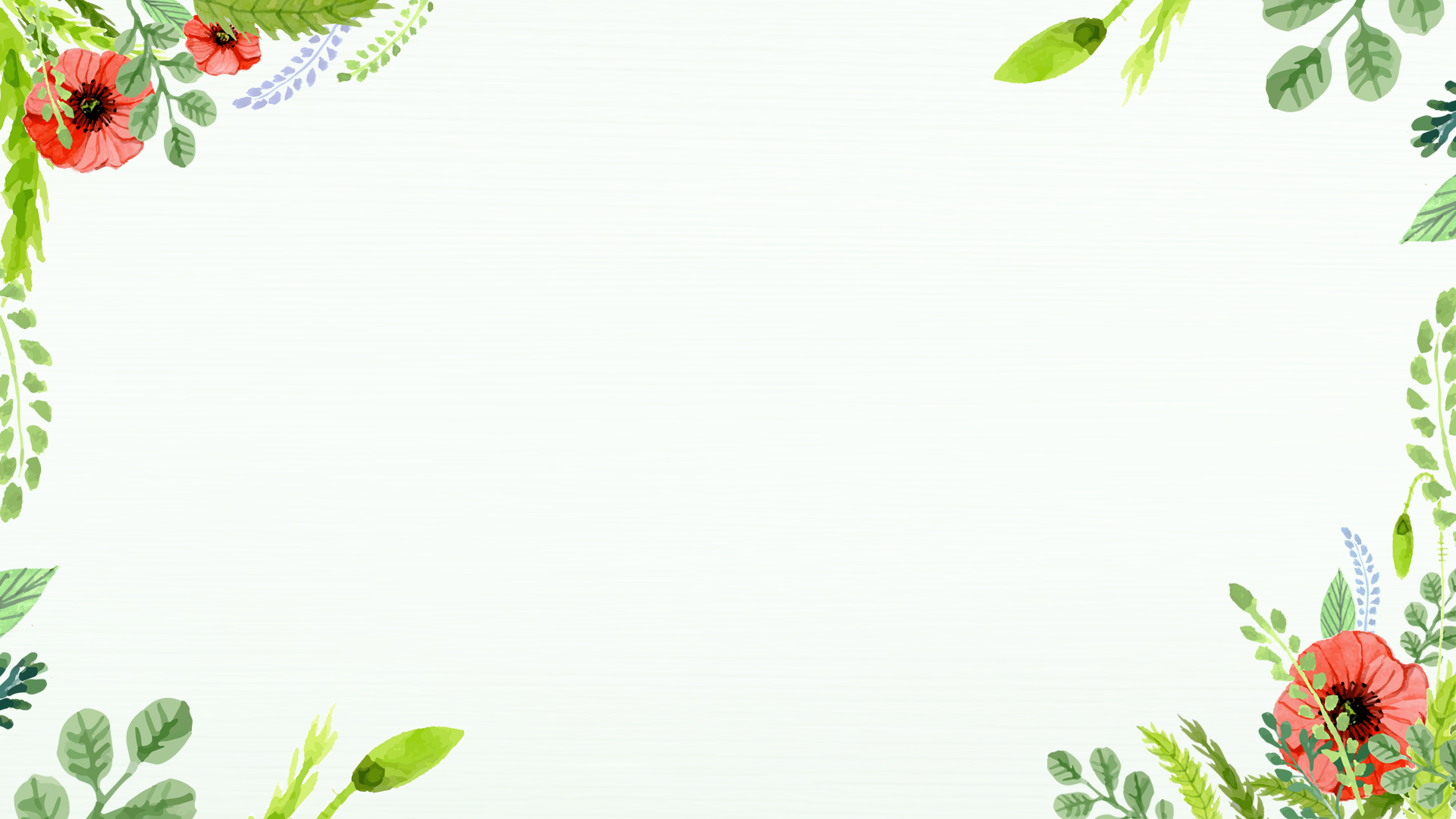 03
加入标题描述
添加相关标题文字添加相关标题文字相关标题文字
添加相关标题文字添加相关标题文字相关标题文字
加入标题描述
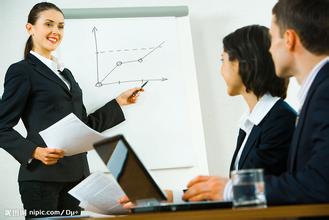 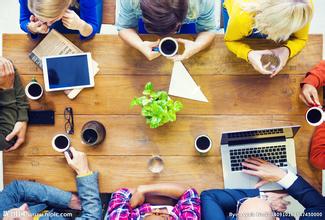 CLICK TO ADD CAPTION TEXT
B
重点
A
重点
您的内容打在这里，或者通过复制您的文本后，
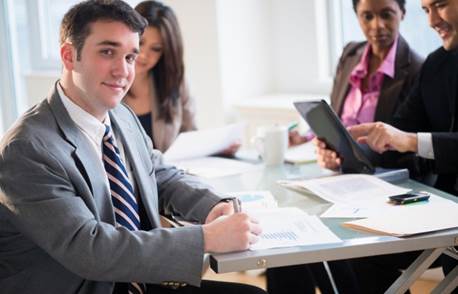 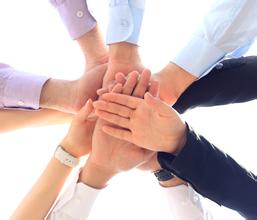 您的内容打在这里，或者通过复制您的文本后
D
重点
C
重点
您的内容打在这里，或者通过复制您的文本后
您的内容打在这里，或者通过复制您的文本后，
加入标题描述
CLICK TO ADD CAPTION TEXT
单击此处编辑您要的内容，建议您在展示时采用微软雅黑字体，本模版所有图形线条及其相应素材均可自由编辑、改色、替换。
A
B
单击此处编辑您要的内容，建议您在展示时采用微软雅黑字体，本模版所有图形线条及其相应素材均可自由编辑、改色、替换。
C
单击此处编辑您要的内容，建议您在展示时采用微软雅黑字体，本模版所有图形线条及其相应素材均可自由编辑、改色、替换。
D
单击此处编辑您要的内容，建议您在展示时采用微软雅黑字体，本模版所有图形线条及其相应素材均可自由编辑、改色、替换。
E
单击此处编辑您要的内容，建议您在展示时采用微软雅黑字体，本模版所有图形线条及其相应素材均可自由编辑、改色、替换。
加入标题描述
ADD YOUR TITLE HERE
ADD YOUR TITLE HERE
ADD YOUR TITLE HERE
CLICK TO ADD CAPTION TEXT
标题数字等都可以通过点击和重新输入进行更改，顶部“开始”面板中可以对字体、字号、颜色、行距等进行修改。
标题数字等都可以通过点击和重新输入进行更改，顶部“开始”面板中可以对字体、字号、颜色、行距等进行修改。
标题数字等都可以通过点击和重新输入进行更改，顶部“开始”面板中可以对字体、字号、颜色、行距等进行修改。
标题数字等都可以通过点击和重新输入进行更改，顶部“开始”面板中可以对字体、字号、颜色、行距等进行修改。
标题数字等都可以通过点击和重新输入进行更改，顶部“开始”面板中可以对字体、字号、颜色、行距等进行修改。
ADD YOUR TITLE HERE
ADD YOUR TITLE HERE
加入标题描述
CLICK TO ADD CAPTION TEXT
标题
输入内容
标题
输入内容
标题
输入内容
标题文字内容
您的内容打在这里，或者通过复制您的文本后，在此框中选择粘贴，并选择只保留文字。您的内容打在这里，或者通过复制您的文本后，在此框中选择粘贴，并选择只保留文字。
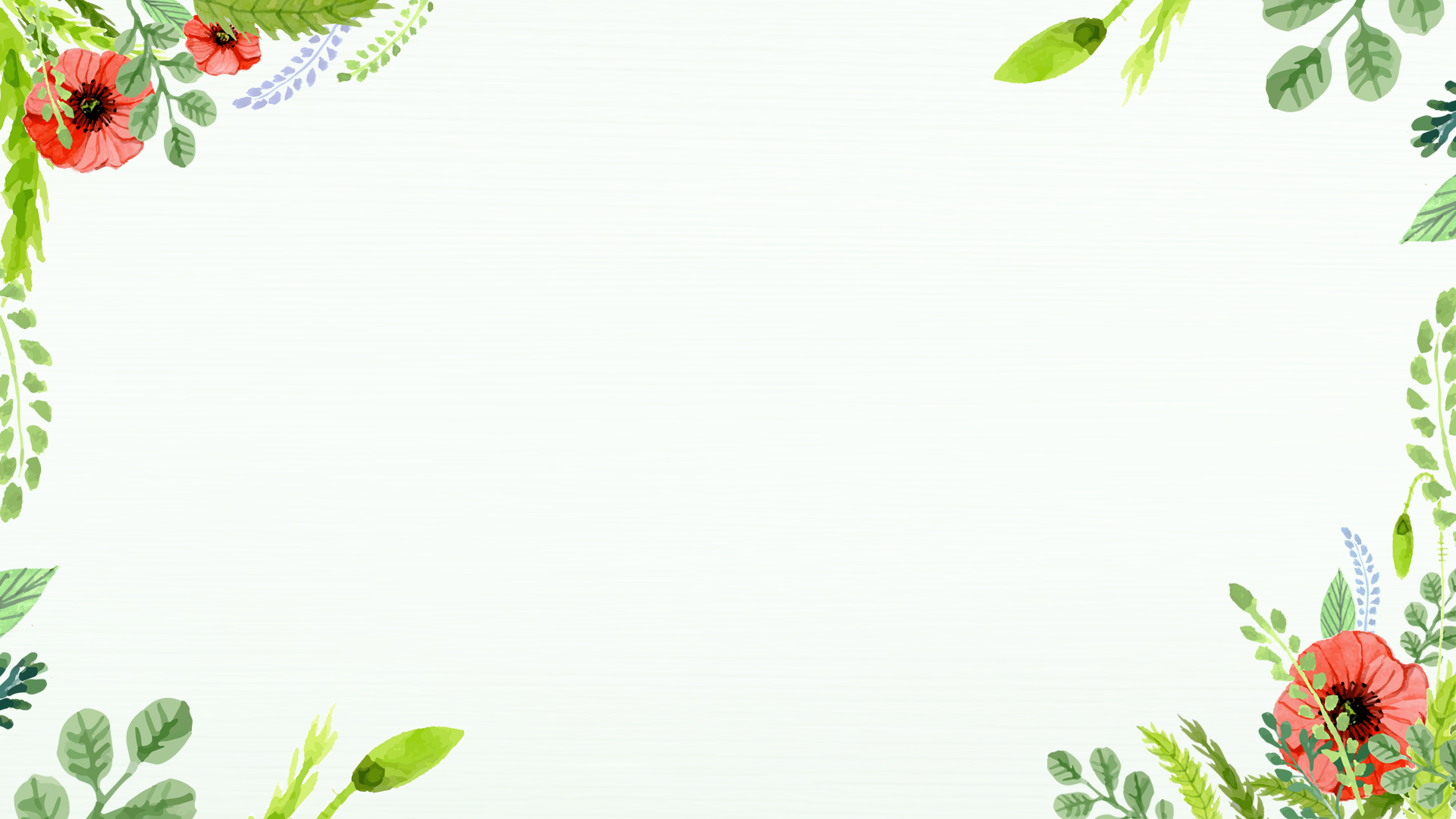 04
加入标题描述
添加相关标题文字添加相关标题文字相关标题文字
添加相关标题文字添加相关标题文字相关标题文字
标题
点击添加内容
点击添加内容
点击添加内容
标题
点击添加内容
点击添加内容
点击添加内容
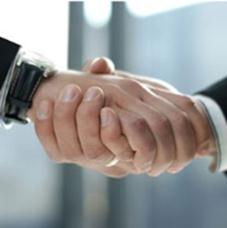 加入标题描述
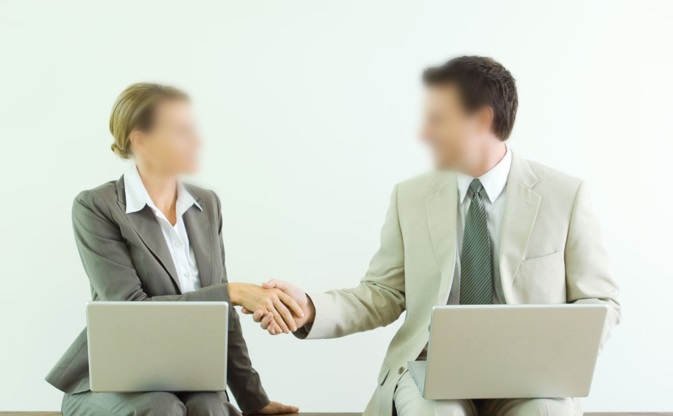 CLICK TO ADD CAPTION TEXT
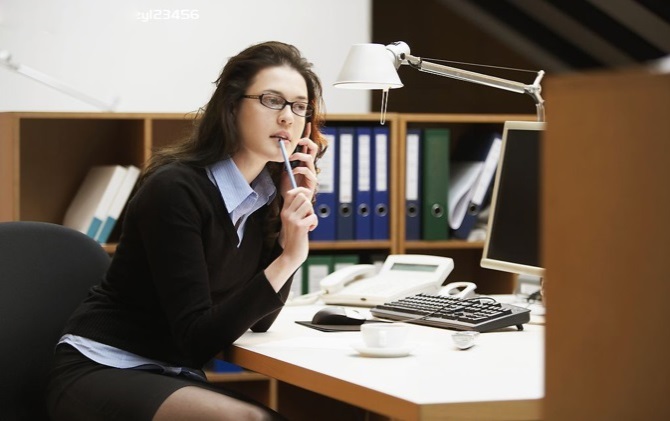 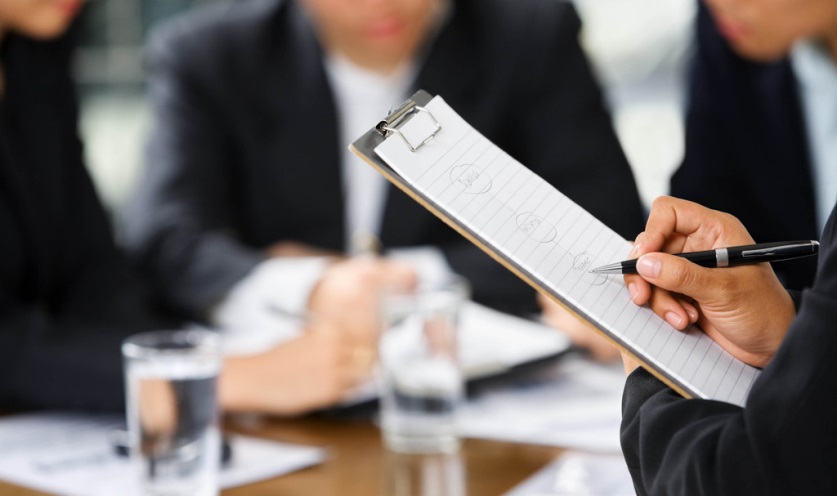 标题
点击添加内容
点击添加内容
点击添加内容
加入标题描述
MORE  THEN  TEMPLATE
Click here to add  you to the  center
of the  narrative thought
CLICK TO ADD CAPTION TEXT
2015
MORE  THEN  TEMPLATE
Click here to add  you to the  center
of the  narrative thought
2016
MORE  THEN  TEMPLATE
Click here to add  you to the  center
of the  narrative thought
2017
MORE  THEN  TEMPLATE
Click here to add  you to the  center
of the  narrative thought
2018
加入标题描述
在此输入内容文本
在此输入内容文本
CLICK TO ADD CAPTION TEXT
点击
添加
在此输入内容文本
在此输入内容文本
在此输入内容文本
在此输入内容文本
加入标题描述
CLICK TO ADD CAPTION TEXT
03
点击添加标题
点击添加标题
01
您的内容打在这里，或者通过复制您的文本后，在此框中选择粘贴，并选择只保留文字。
您的内容打在这里，或者通过复制您的文本后，在此框中选择粘贴，并选择只保留文字。
04
02
点击添加标题
点击添加标题
您的内容打在这里，或者通过复制您的文本后，在此框中选择粘贴，并选择只保留文字。
您的内容打在这里，或者通过复制您的文本后，在此框中选择粘贴，并选择只保留文字。
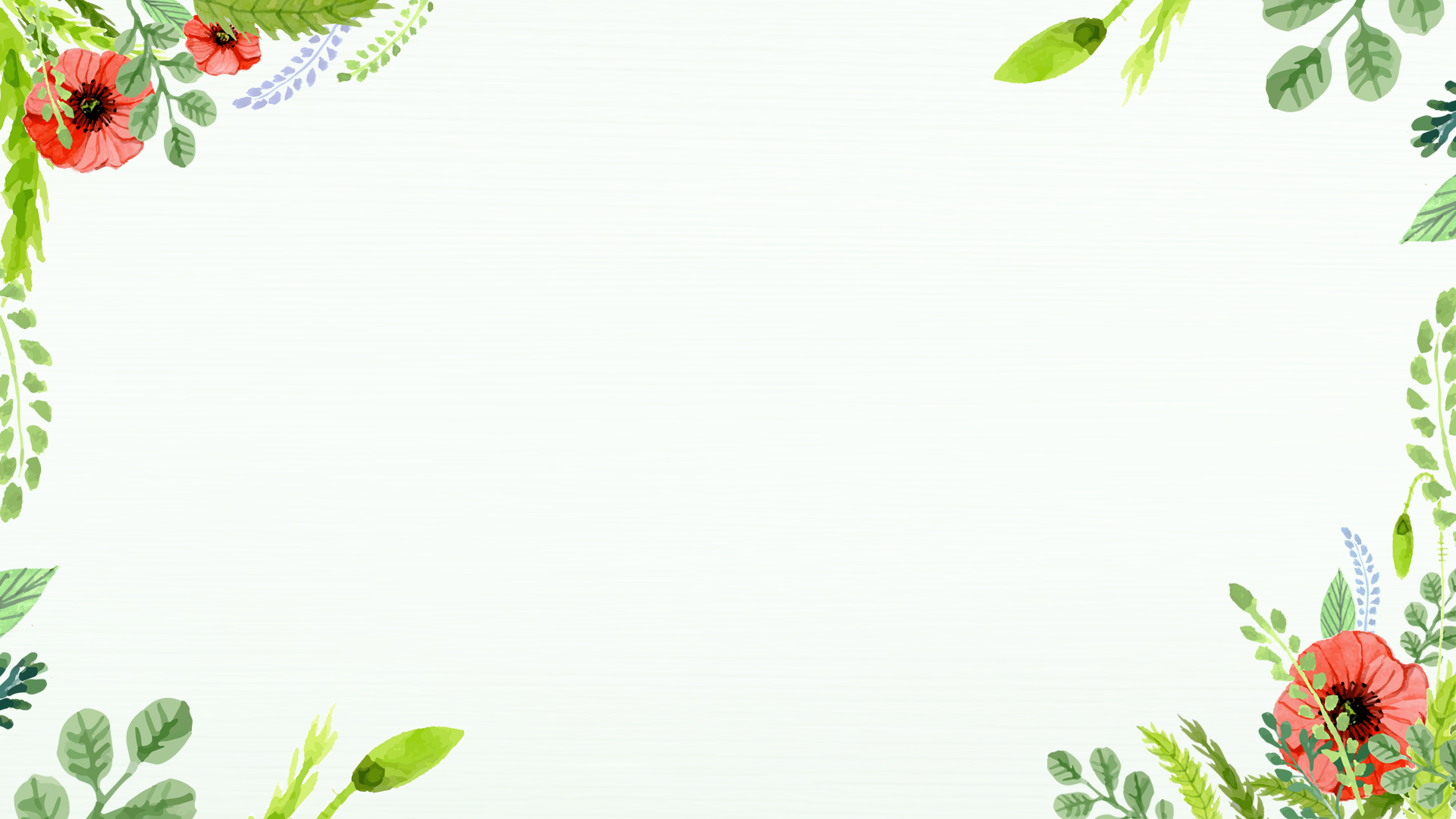 我们热爱音乐 / 关注娱乐 / 钟爱设计，
我们用更专业、更专注，
夏天热力邀请你各我们一起，
缔造感官世界中独一无二的完美设计.
绿色工作汇报通用模板
谢谢观看
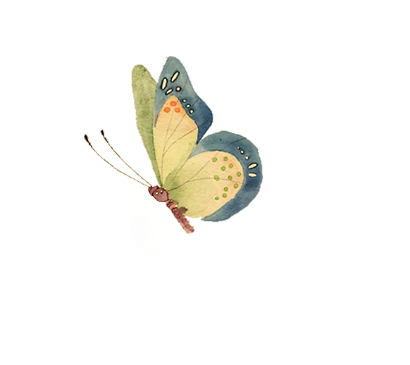